Large Language Modelle in MTD-Berufen
Praktische Anwendung anhand ausgewählter Beispiele
Was Sie erwartet:
Einführung in Large Language Modelle

Herausforderungen

Zielführende Verwendung von Prompts 

Anwendungsbeispiele und inspirierende Szenarien
Sie erhalten die Powerpoint vollständig, inklusive aller Erklärungen, Links und Videos
Was sind die Grundlagen?
Large Language Modelle (LLM) - Spezialisierung:
Versteht und erzeugt menschliche Sprache
KI-Assistenten (z.B. ChatGPT), Text-Video-Bildgenerierung

Deep Learning (DL) - die Erweiterung :
Erlernt komplexe Muster durch viele Schichten
Gesichtserkennung, Objekterkennung in Bild/Video

Machine Learning (ML) - die Basis:
Grundlage der Mustererkennung
Spam-Filter, Empfehlungssysteme
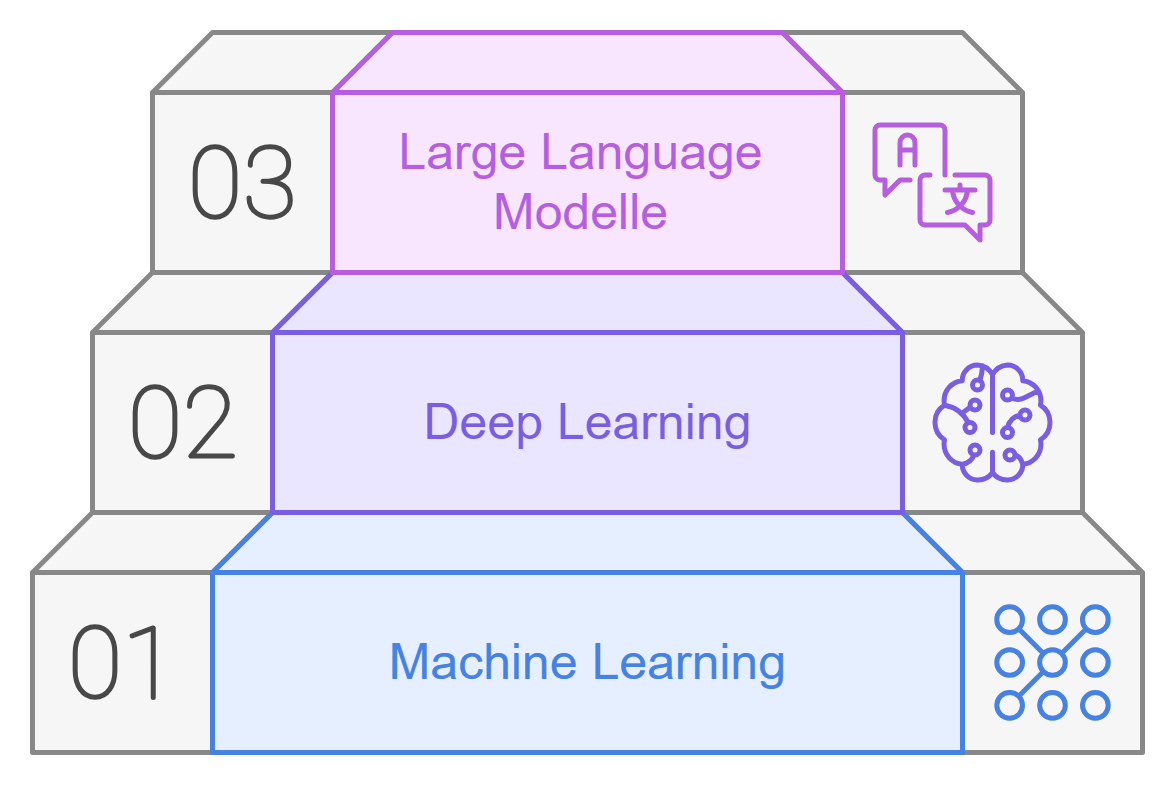 Bild generiert mit napkin.ai
Brown, Tom B.; Mann, Benjamin; Ryder, Nick; Subbiah, Melanie; Kaplan, Jared; Dhariwal, Prafulla et al. (2020): Language Models are Few-Shot Learners.
LeCun, Yann; Bengio, Yoshua; Hinton, Geoffrey (2015): Deep learning. In: Nature 521 (7553), S. 436-444.
Radford, A., Wu, J., Child, R., Luan, D., Amodei, D., & Sutskever, I. (2019): Language Models are Unsupervised Multitask Learners.
LLMs: Die KI hinter moderner Sprachverarbeitung
Trainiert auf riesigen Datenmengen, um menschliche Sprache zu analysieren und verstehen
Beispiele: ChatGPT, Google Gemini, Claude
Funktionsweise:
Nutzen Transformertechnologie (Kontextverständnis)
Berechnen Wahrscheinlichkeiten für Wörter und semantische Zusammenhänge
Trainiert basierend auf Texten aus Wissenschaft, Literatur, Internet und Alltag.
Merkmale:
Kontextverständnis
Anpassungsfähigkeit (Finetuning)
Sprachgenerierung in hoher Qualität
Multimodalität (Text, Bild, Ton, Video)
Vaswani, A., Shazeer, N., Parmar, N., Uszkoreit, J., Jones, L., Gomez, A. N., Kaiser, L. & Polosukhin, I. (2017, 12. Juni). Attention Is All You Need.  
Devlin, Jacob; Chang, Ming-Wei; Lee, Kenton; Toutanova, Kristina (2018): BERT: Pre-training of Deep Bidirectional Transformers for Language Understanding.
Bubeck, Sébastien; Chandrasekaran, Varun; Eldan, Ronen; Gehrke, Johannes; Horvitz, Eric; Kamar, Ece et al. (2023): Sparks of Artificial General Intelligence: Early experiments with GPT-4.
Zu beachten:
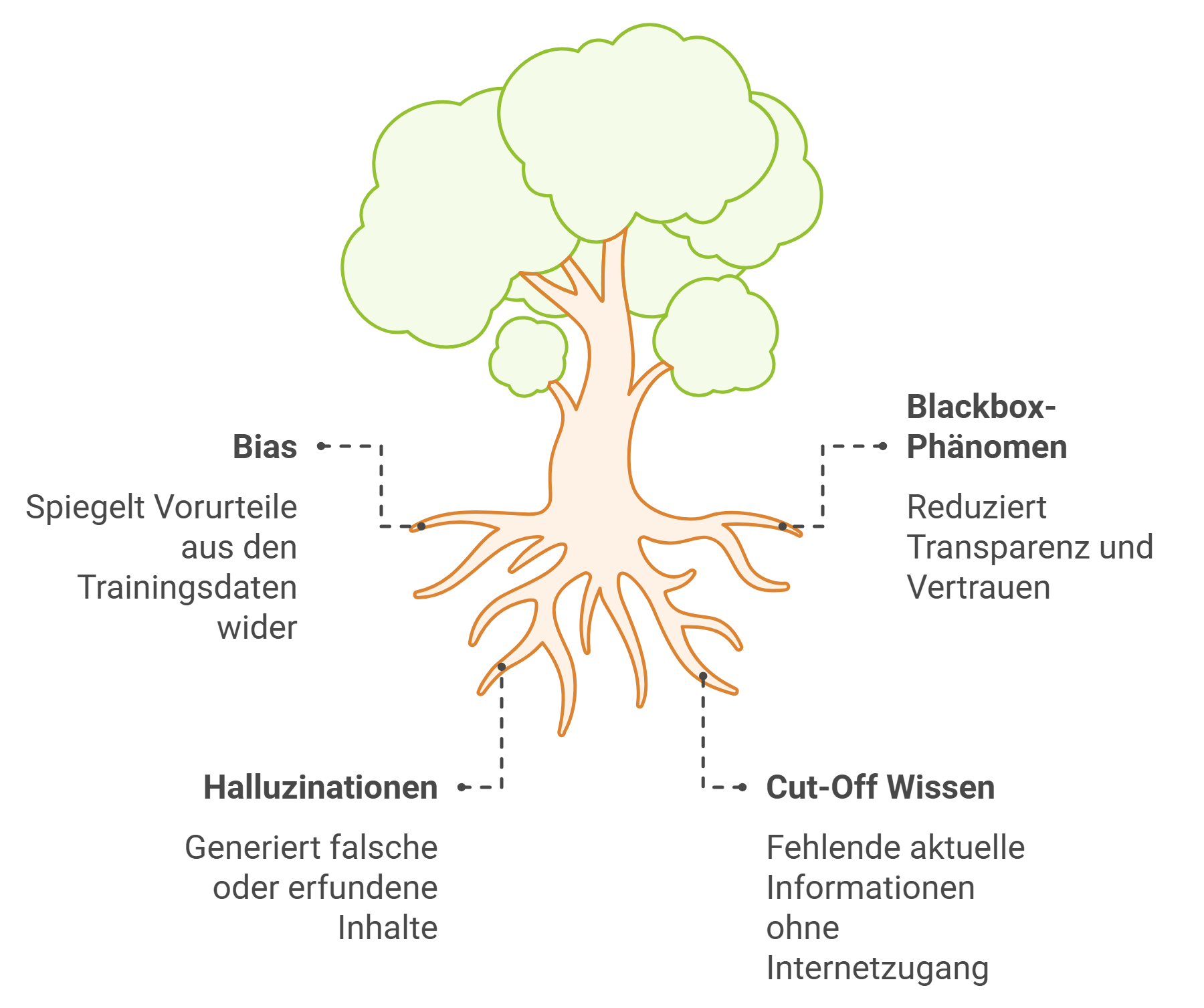 Achtung!

Nutzen Sie keine Patient*innendaten! Auch nicht anonymisiert

Auch keine lizenzierten Inhalte

Checken Sie immer alle Antworten auf Richtigkeit!
Bild generiert mit napkin.ai
Bender, Emily M.; Gebru, Timnit; McMillan-Major, Angelina; Shmitchell, Shmargaret (2021): On the Dangers of Stochastic Parrots. In: Proceedings of the 2021 ACM Conference on Fairness, Accountability, and Transparency. FAccT '21: 10 03 2021. New York,NY,United States: Association for Computing Machinery (ACM Digital Library), S. 610–623.
Rudin, Cynthia (2019): Stop Explaining Black Box Machine Learning Models for High Stakes Decisions and Use Interpretable Models Instead. In: Nature machine intelligence 1 (5), S. 206-215. 
Ji, Ziwei; Lee, Nayeon; Frieske, Rita; Yu, Tiezheng; Su, Dan; Xu, Yan et al. (2023): Survey of Hallucination in Natural Language Generation. In: ACM Comput. Surv. 55 (12), S. 1-38. 
European Parliament (13.06.2024): Artificial Intelligence Act. AI Act. Online verfügbar unter https://eur-lex.europa.eu/eli/reg/2024/1689/oj
Prompts - Anweisungen um gewünschte Antworten zu erhalten
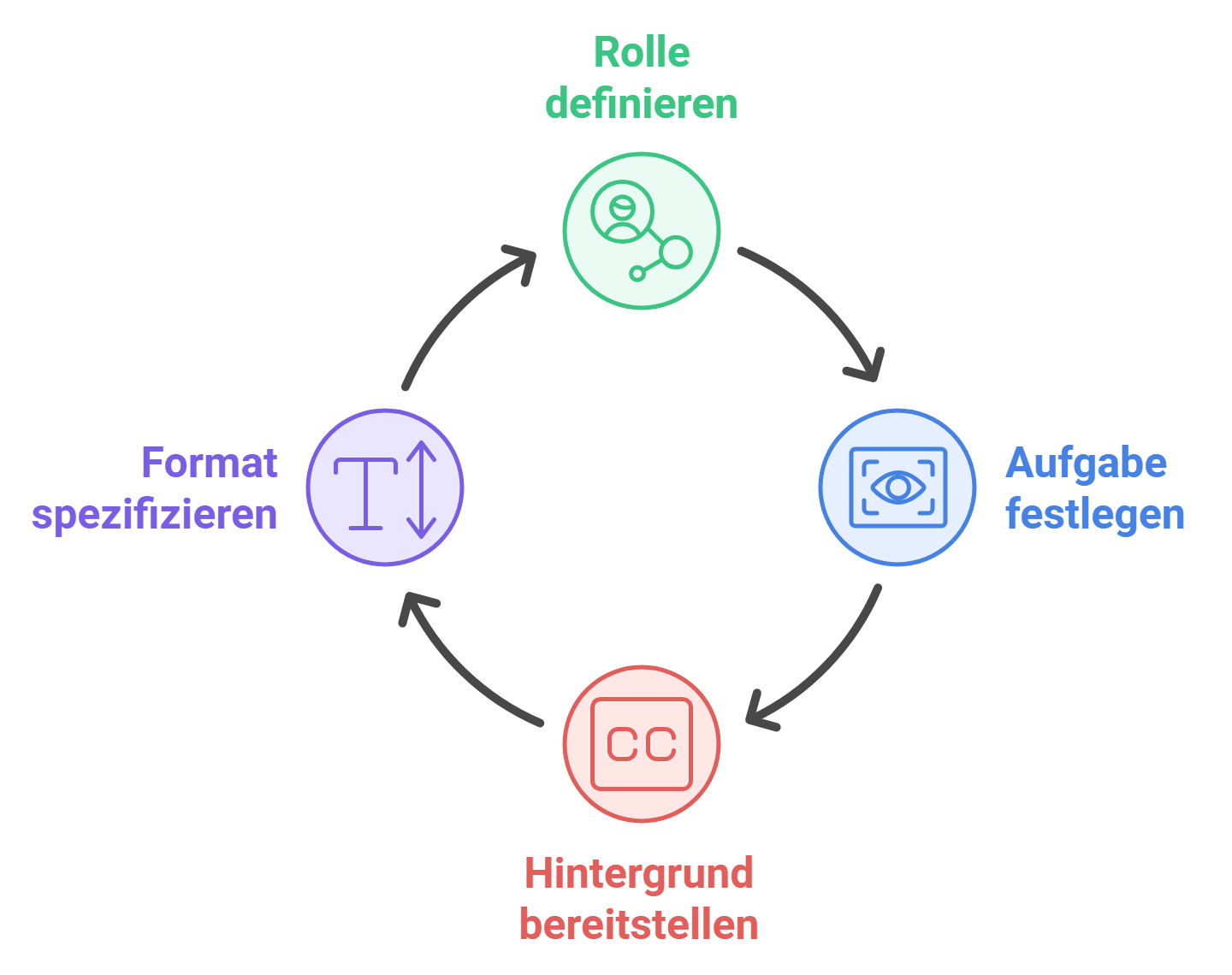 Du bist Diätologin und somit Expert*in im Bereich Ernährung. (Rolle)

Du sollst detailliert erklären, wie sich eine gesunde Mahlzeit für Diabetiker*innen zusammenstellt. (Aufgabe/Ziel)

Bedenke, dass viele Diabetiker*innen Schwierigkeiten haben, ihren Blutzuckerspiegel zu kontrollieren und kohlenhydratarme Optionen benötigen. (Hintergrund)

Gib deine Antwort als einfache, schrittweise Anleitung in Form eines Handzettels  aus. (Format)
Bild generiert mit napkin.ai
Erweiterung: 
Zielgruppe definieren 
Stil/Tonalität (amikal, professionell, in einfacher Sprache etc.)
Anführen eines Beispiels
Diätologin Susi
möchte Handzettel für Ihre Patient*innen erstellen

hätte gerne eine Struktur als Basis zum weiterarbeiten

nutzt ChatGPT als Grundlage und checkt die Antworten
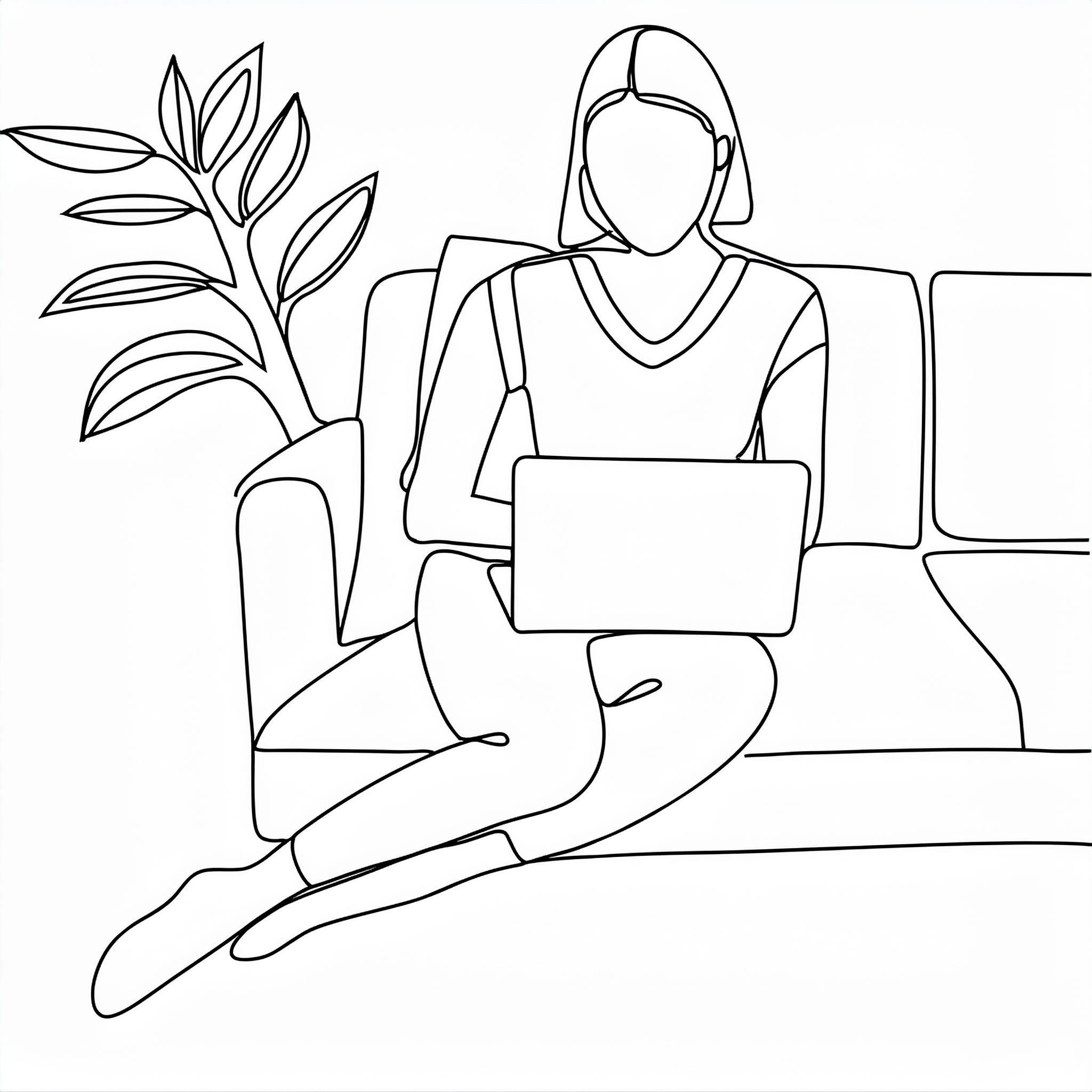 generated with firefly.adobe.com
chatgpt.com
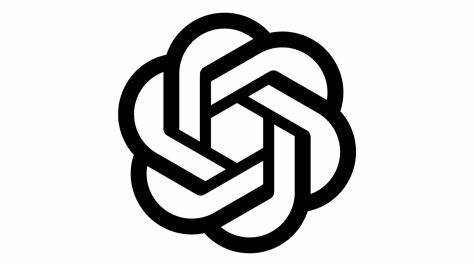 Prompt:
Du bist Diätologin und somit Expert*in im Bereich Ernährung. 
Du sollst detailliert erklären, wie sich eine gesunde Mahlzeit für Diabetiker*innen zusammenstellt. 
Bedenke, dass viele Diabetiker*innen Schwierigkeiten haben, ihren Blutzuckerspiegel zu kontrollieren und kohlenhydratarme Optionen benötigen. 
Gib deine Antwort als einfache, schrittweise Anleitung in Form eines Handzettels  aus.
Orthoptistin Andi
will immer am neuesten Stand der Wissenschaft sein

hat zwei Kinder, Lehrtätigkeit eine Praxis und immer wenig Zeit

nutzt Scispace um rasch aktuelle Forschungserkenntnisse zu finden
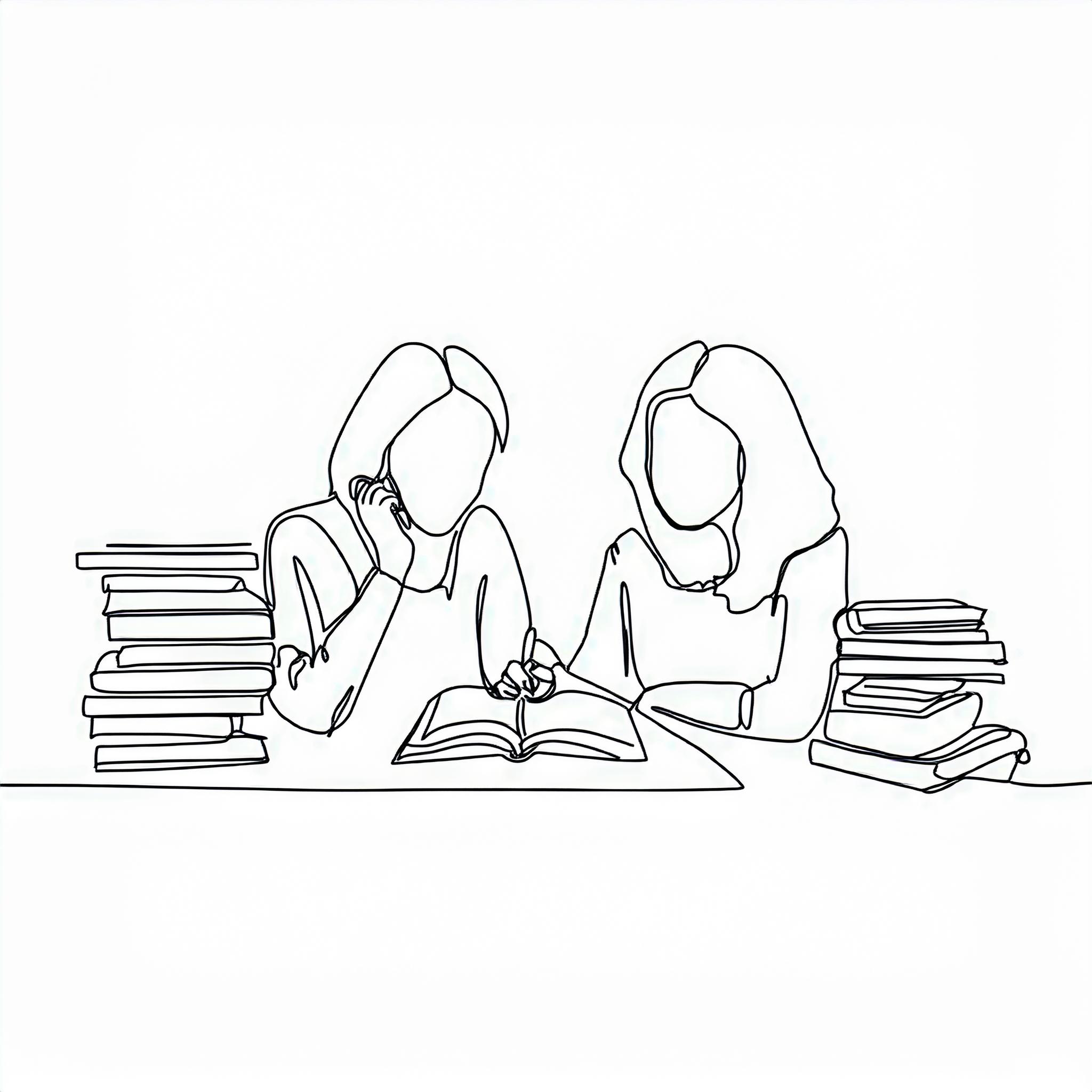 generated with firefly.adobe.com
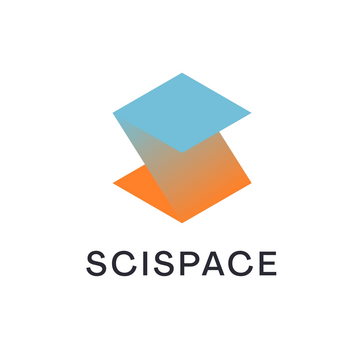 typeset.io
Prompt:
Wie effektiv sind virtuelle Realität (VR) basierte Trainingsprogramme im Vergleich zu traditionellen Methoden zur Behandlung von Strabismus bei Kindern?
Ergotherapeutin Hedda
arbeitet in einer PVE

organisiert die monatlichen Meetings

freut sich, wenn sie nicht mehr so viel Zeit für die Protokolle aufwenden muss

nutzt TurboScribe.ai
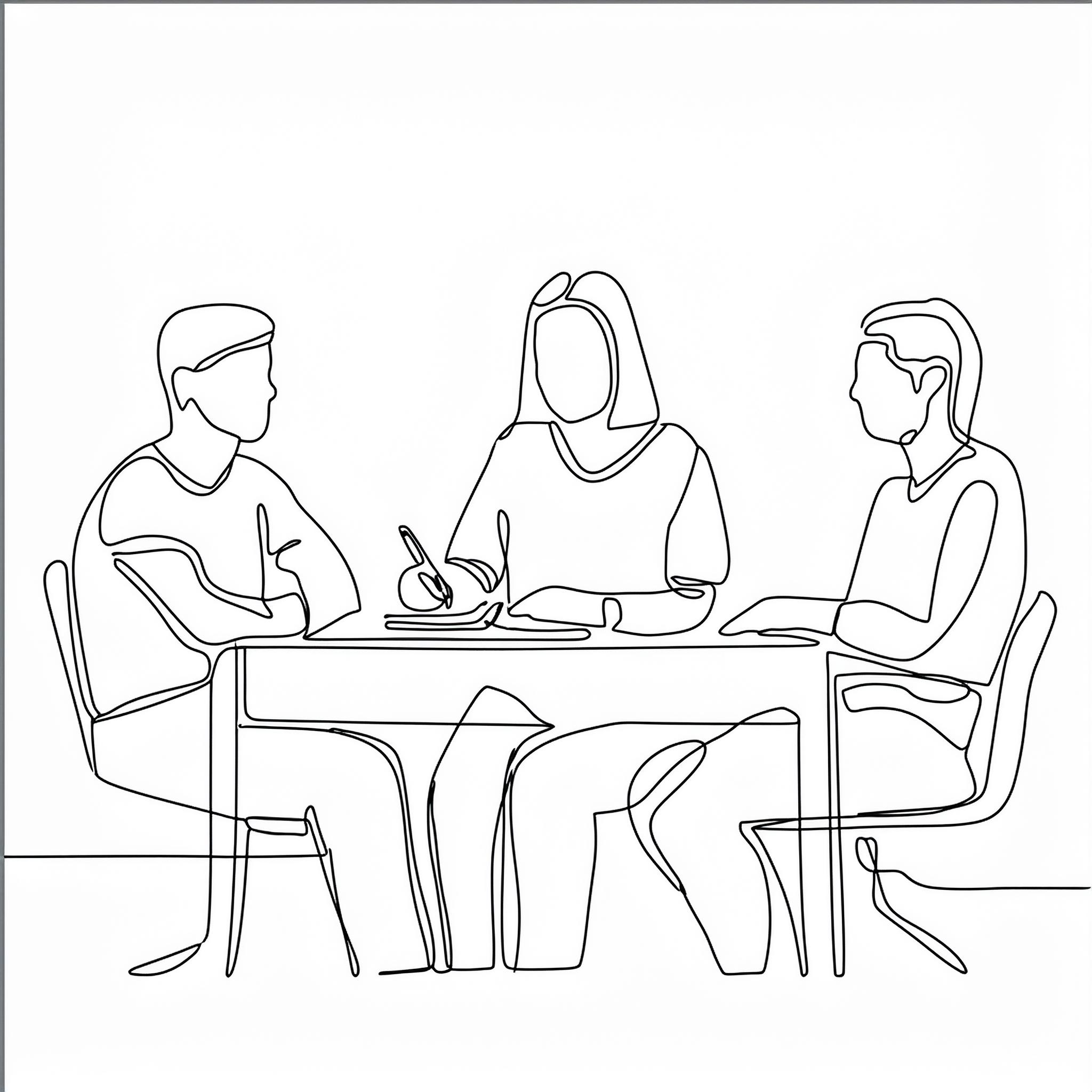 generated with firefly.adobe.com
turboscribe.ai
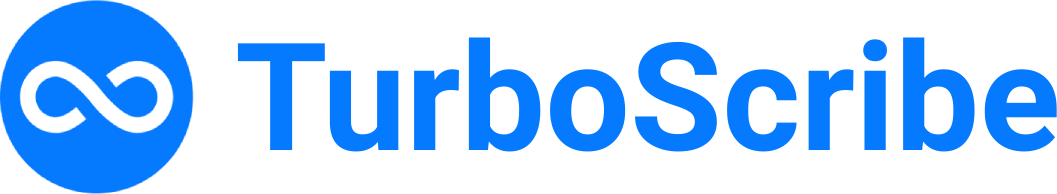 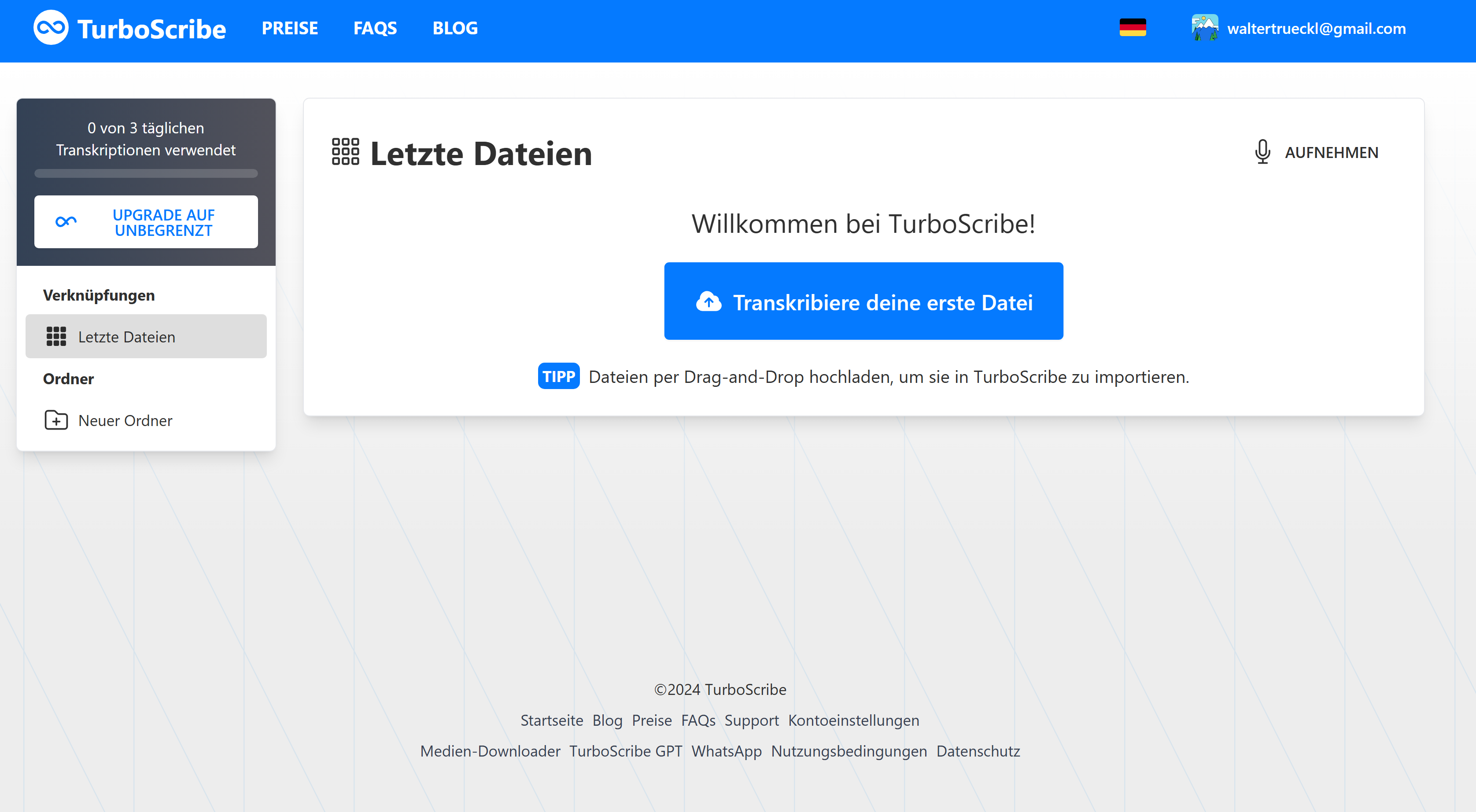 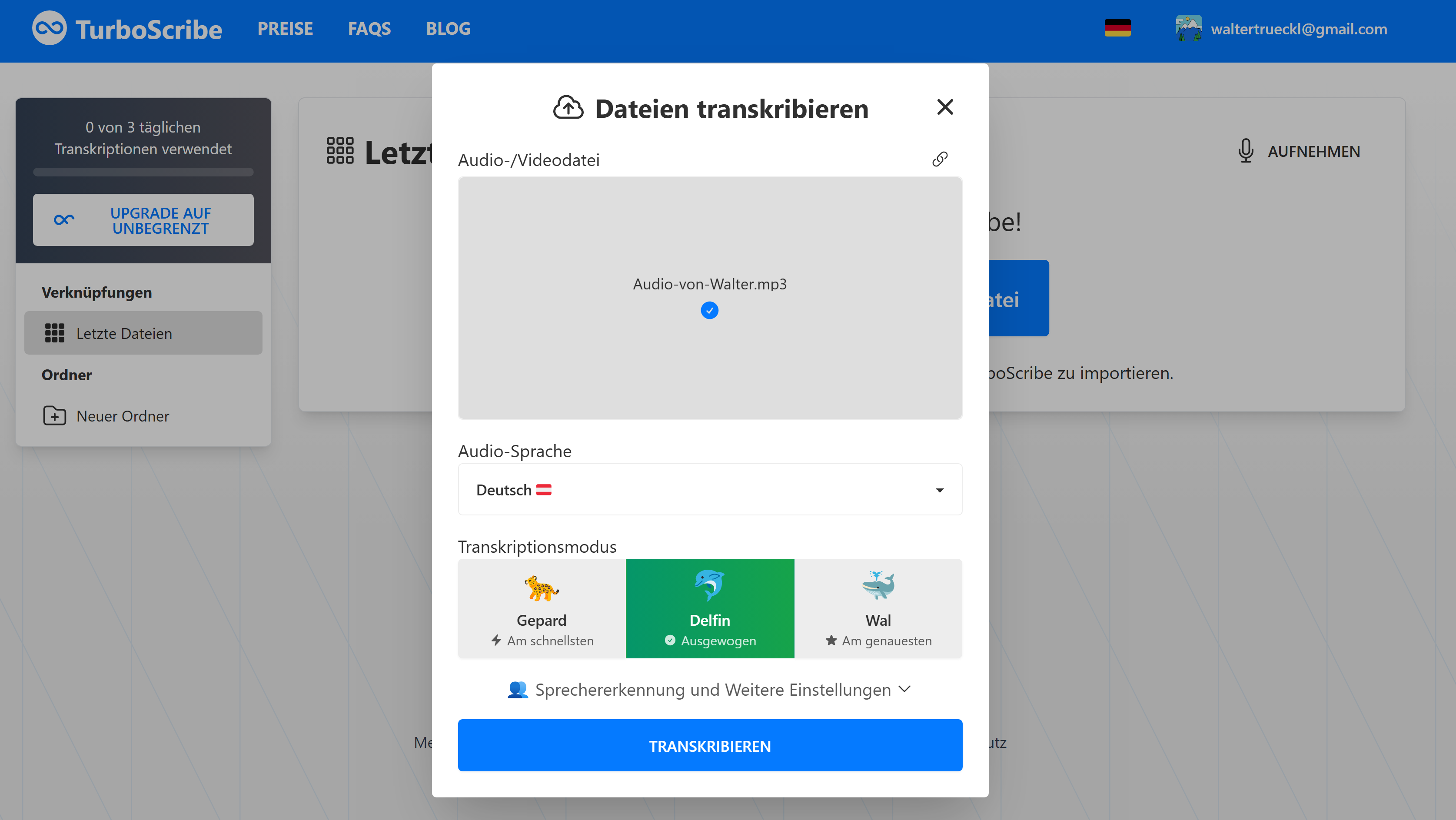 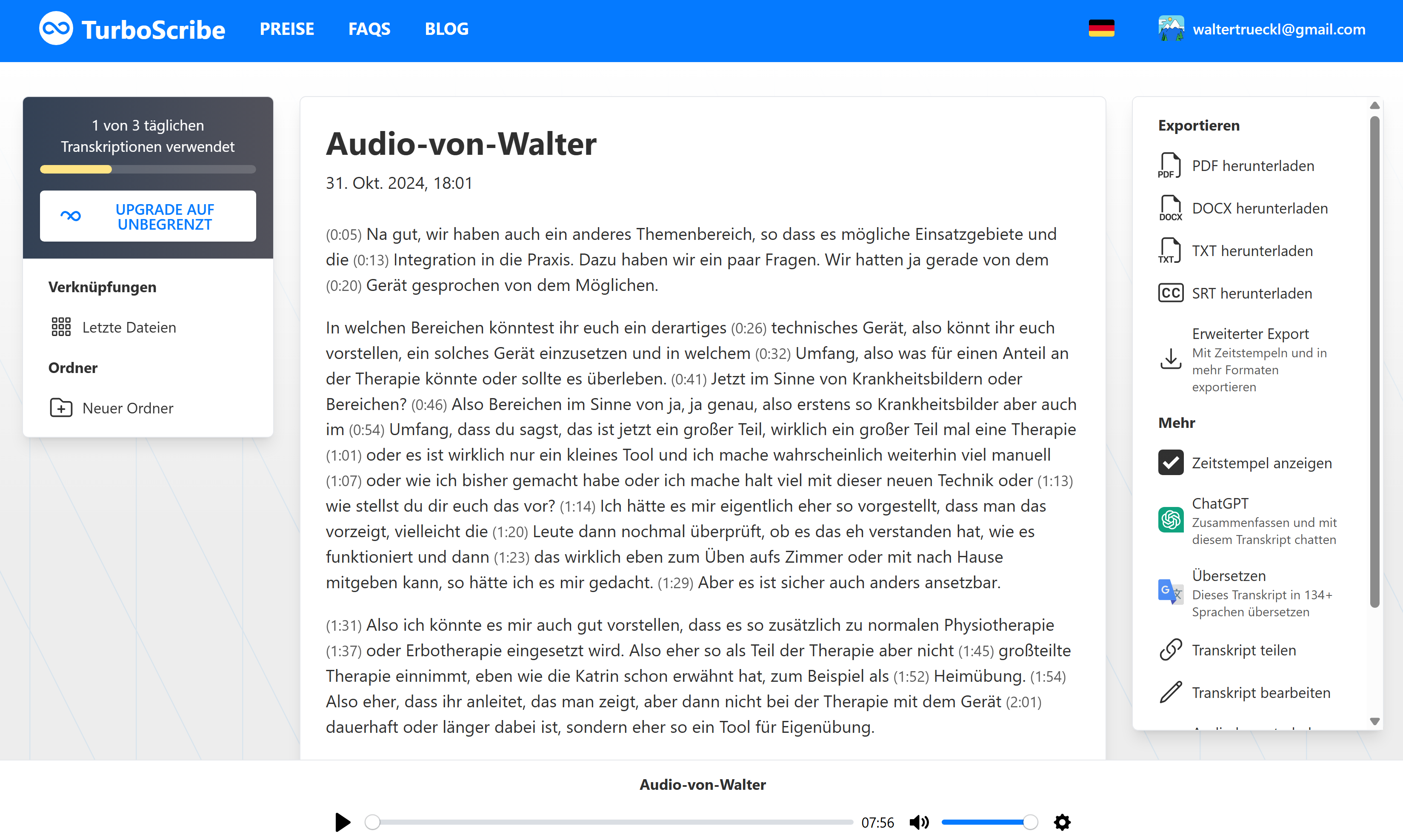 Logopädin Bettina
findet stets die neuesten und spannendsten Papers

teilt diese oft mit ihren Kolleg*innen

würde sich gerne mit ihnen darüber austauschen

nutzt Google NotebookLM
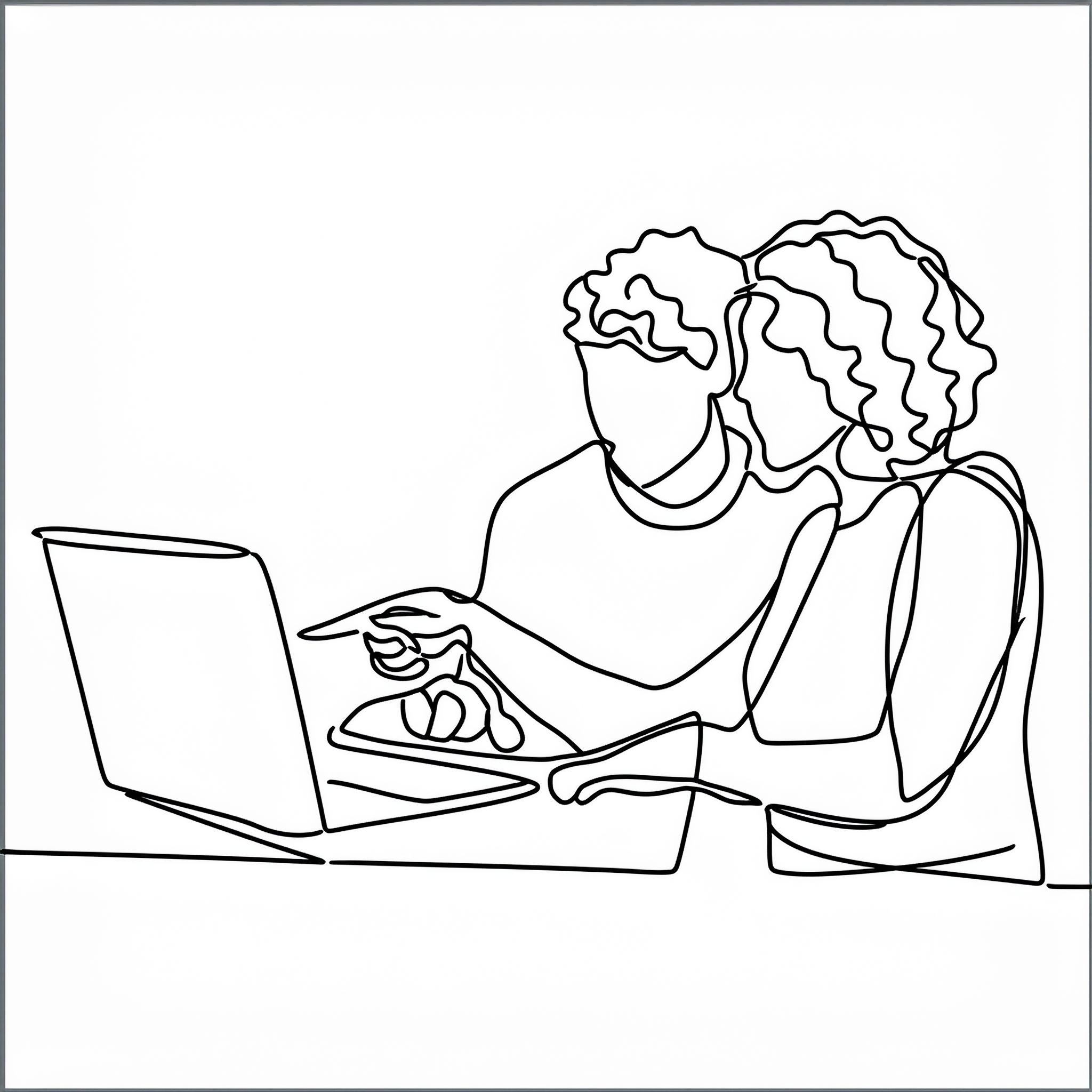 generated with firefly.adobe.com
notebooklm.google.com
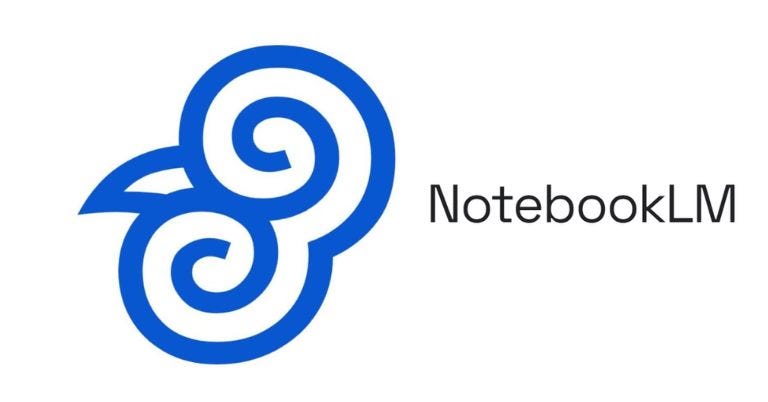 MTD-Gesetz 2024 – MTDG: parlament.gv.at/dokument/XXVII/ME/343/fnameorig_1627503.html
What else?
Warum hat die biomedizinische Analytikerin Tanja so professionelle Grafiken?
Wie erstellt der Radiologietechnologe Wolfgang Präsentationen mit nur einem Satz?
Was benutzt die Physiotherapeutin Caro eigentlich statt Google?
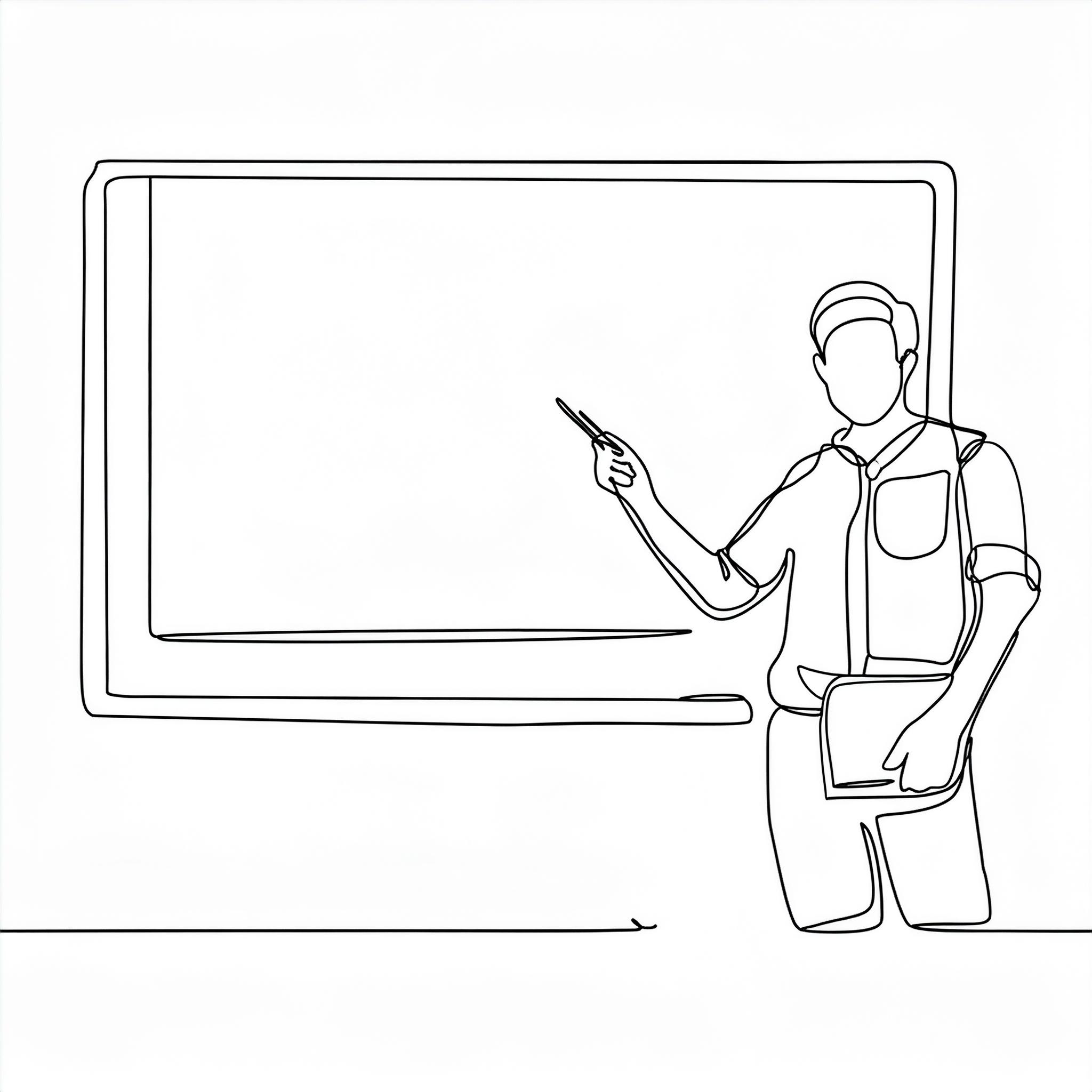 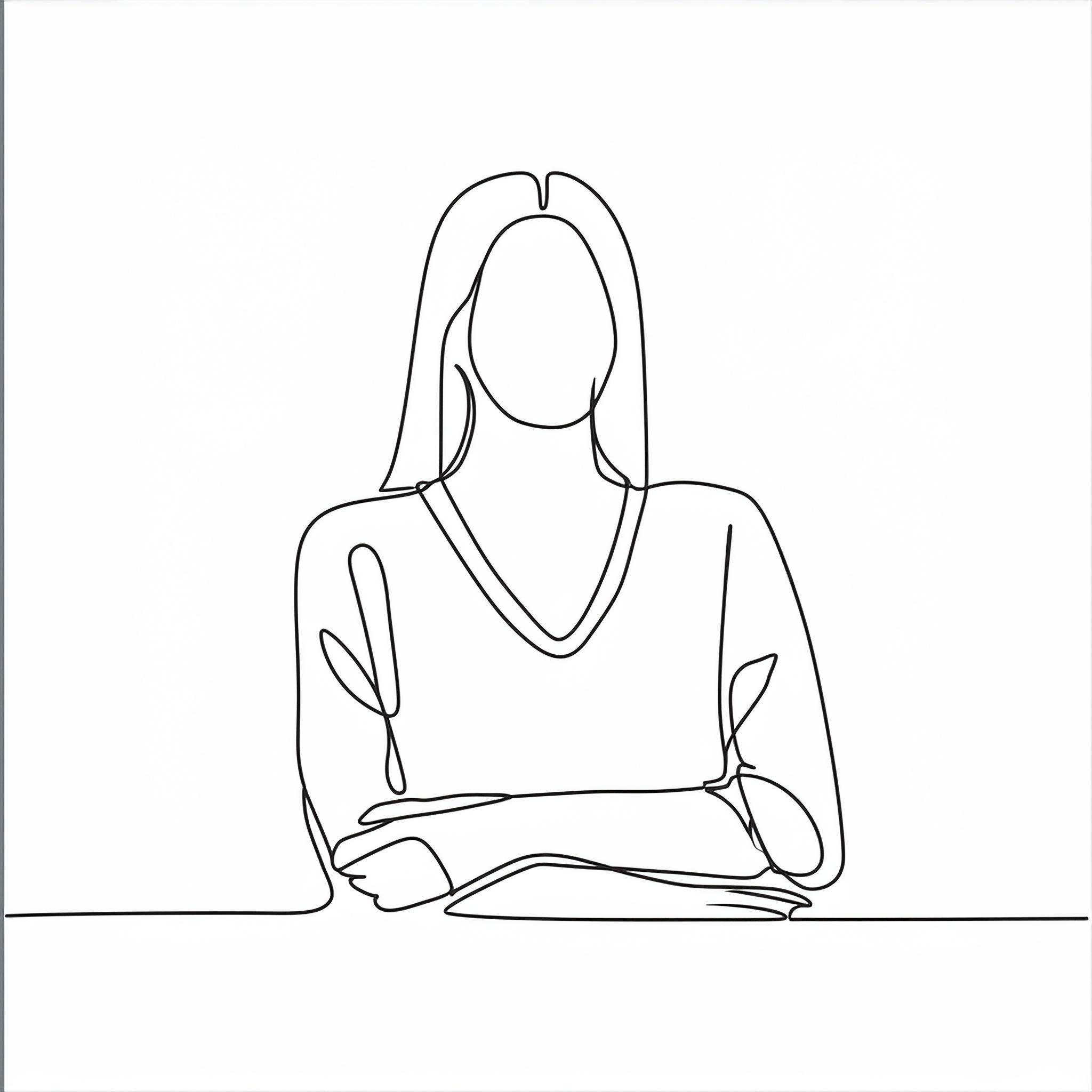 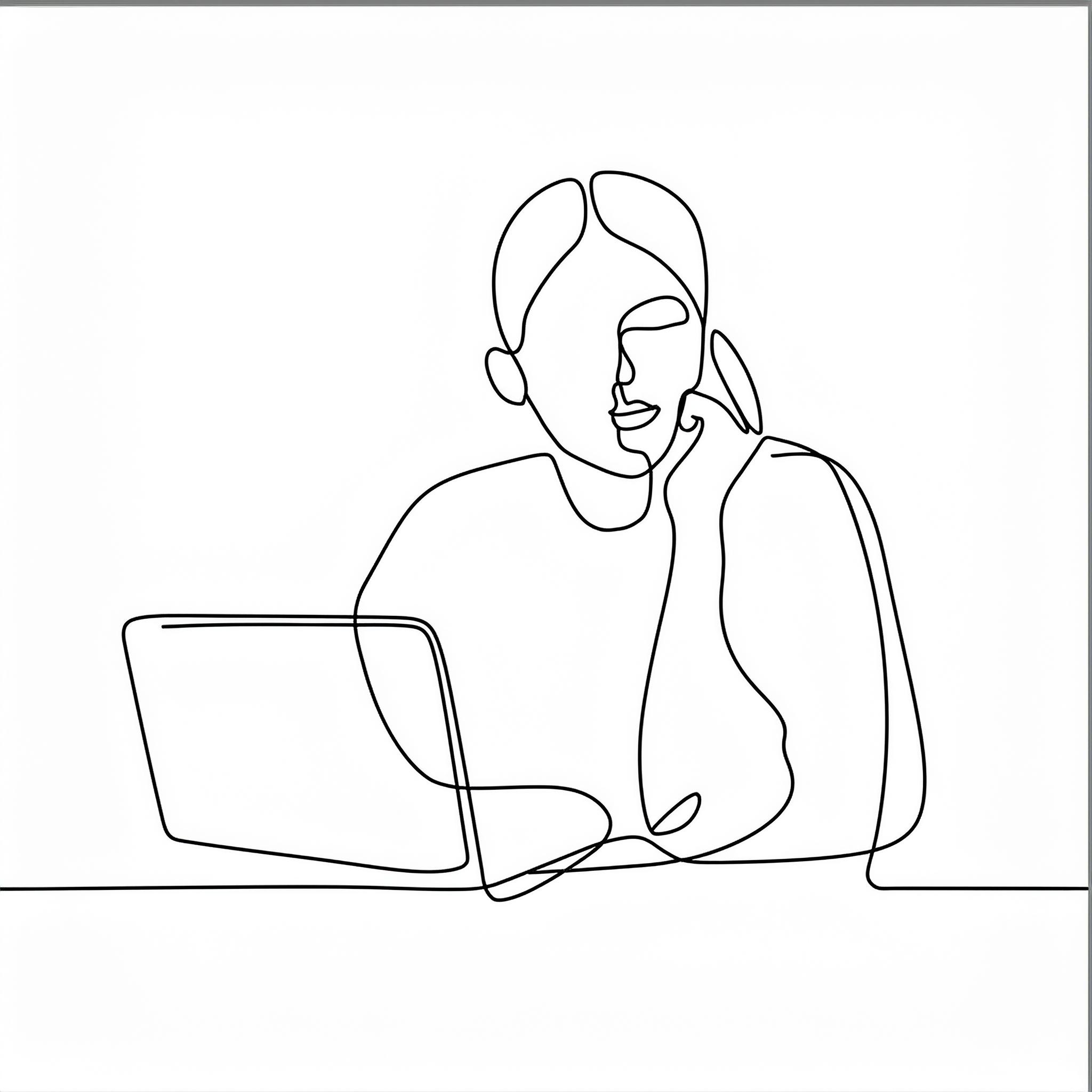 generated with firefly.adobe.com
generated with firefly.adobe.com
generated with firefly.adobe.com
Viel Spaß beim Ausprobieren!
Und Danke für Ihre Aufmerksamkeit
walter@trueckl.at
Biomedizinische Analytikerin Tanja
lehrt nebenberuflich an einer Fachhochschule

ist dafür bekannt komplexe Inhalte einfach präsentieren zu können

sitzt oft stundenlang um Grafiken zu finden, oder zu erstellen

nutzt Napkin.ai
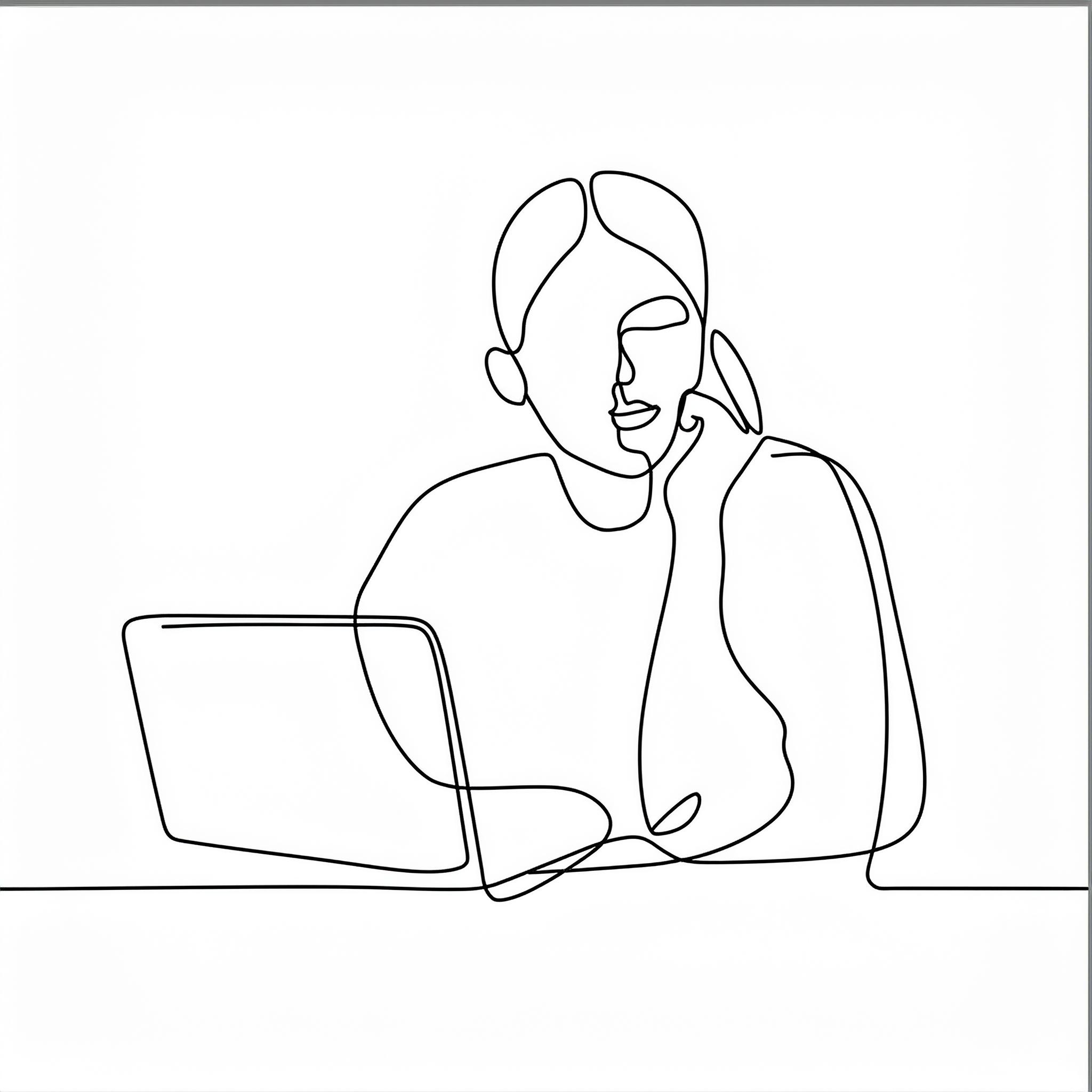 generated with firefly.adobe.com
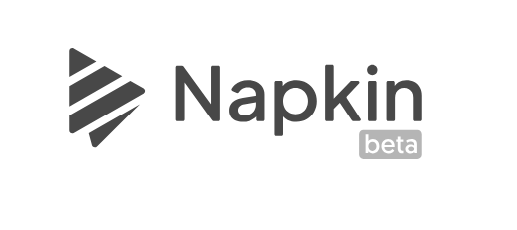 napkin.ai
Ablauf einer Laboruntersuchung:

Probenannahme und -identifikation: Sicherstellung der korrekten Zuordnung der Probe zum Patienten.
Probenvorbereitung: Bearbeitung der Probe entsprechend den Anforderungen der geplanten Analyse.
Durchführung der Analyse: Anwendung validierter Methoden und Kalibrierung der Geräte gemäß den SOPs.
Qualitätssicherung: Einsatz von Kontrollproben und regelmäßige Überprüfung der Messergebnisse.
Dokumentation und Ergebnisübermittlung: Sorgfältige Aufzeichnung aller Schritte und zeitnahe Weitergabe der Ergebnisse an die zuständigen medizinischen Fachkräfte.
Radiologietechnologe Wolfgang
ist Teil eines jungen, motivierten Teams

hat regelmäßige interne Fortbildungen ins Leben gerufen

präsentiert in einem Impulsreferat ein Monatsthema 

nutzt Gamma.app um rasch eine Grundstruktur zu erhalten
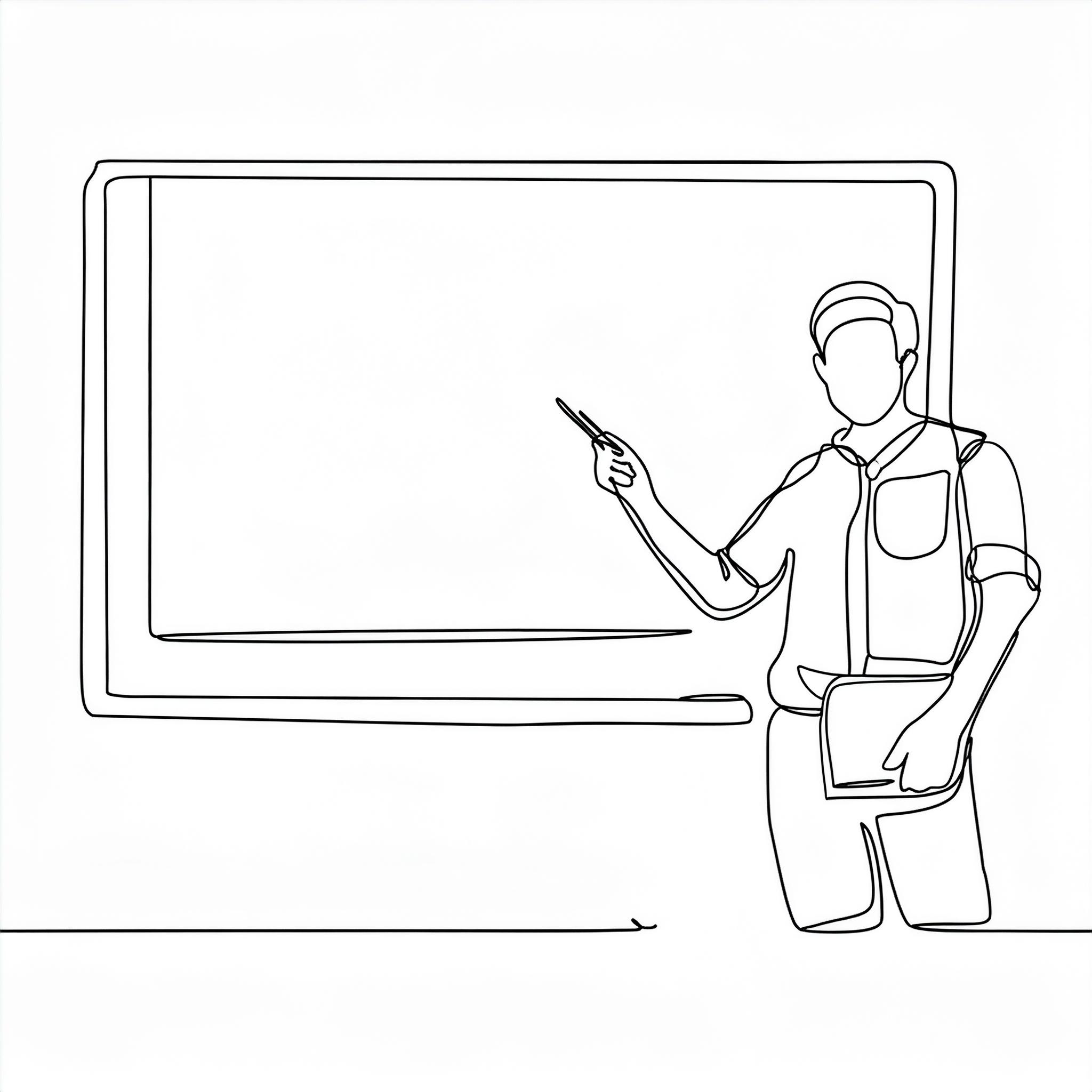 generated with firefly.adobe.com
gamma.app
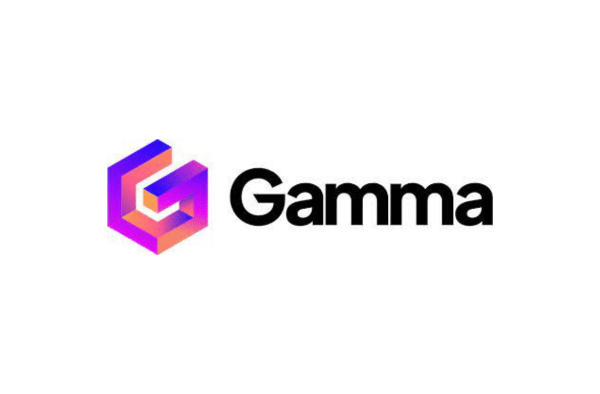 Prompt:
Integration von Künstlicher Intelligenz in der Diagnostischen Radiologie: Verbesserung von Genauigkeit und Effizienz
Physiotherapeutin Caro
Berät ihre vorwiegend älteren Patient*innen immer bestmöglich

sucht eine bestimmte Kniebandage, hat aber gerade keine Zeit, sich durch verschiedene Webseiten oder Produktseiten zu klicken

nutzt Perplexity statt Google um Patient*innen sofort eine Empfehlung geben zu können.
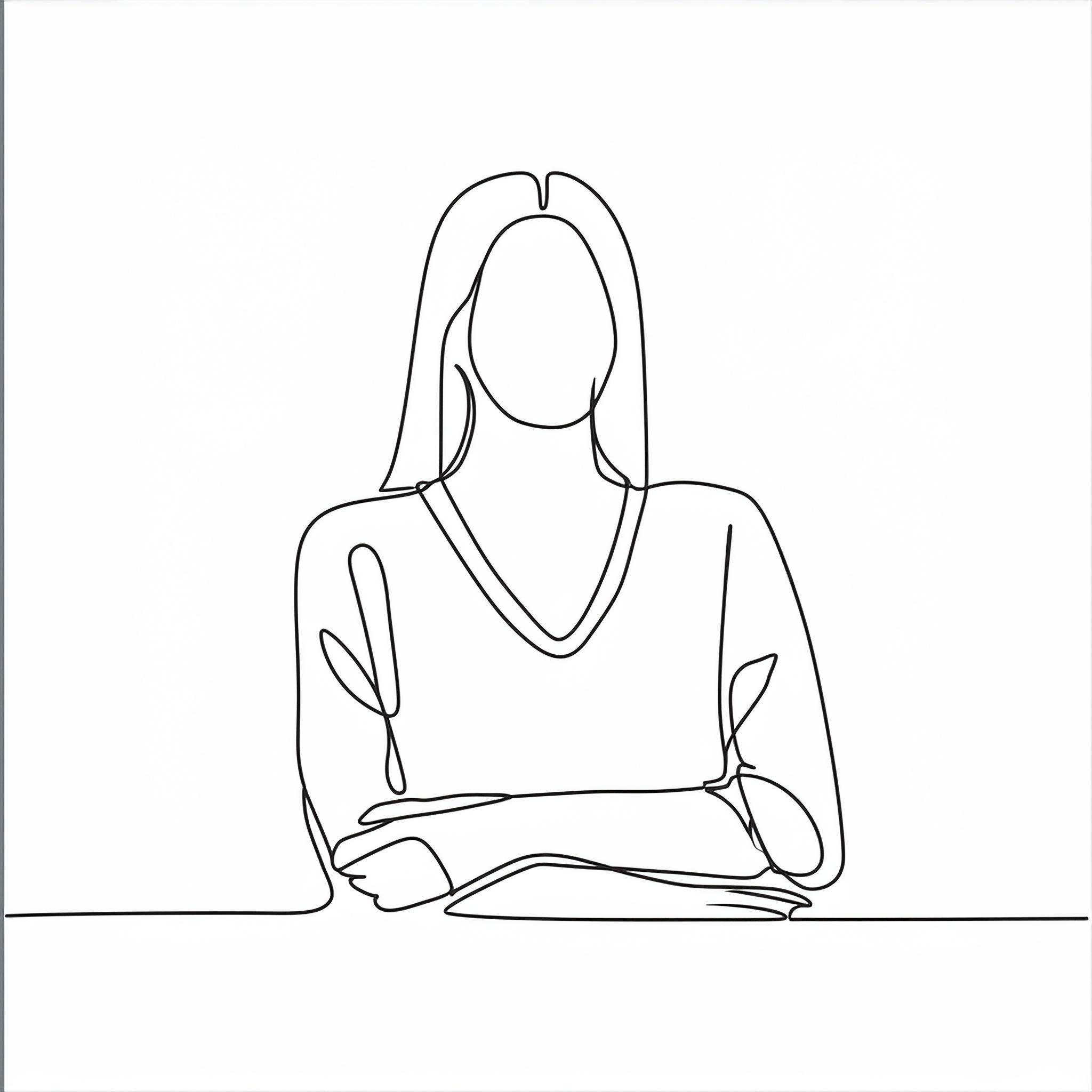 generated with firefly.adobe.com
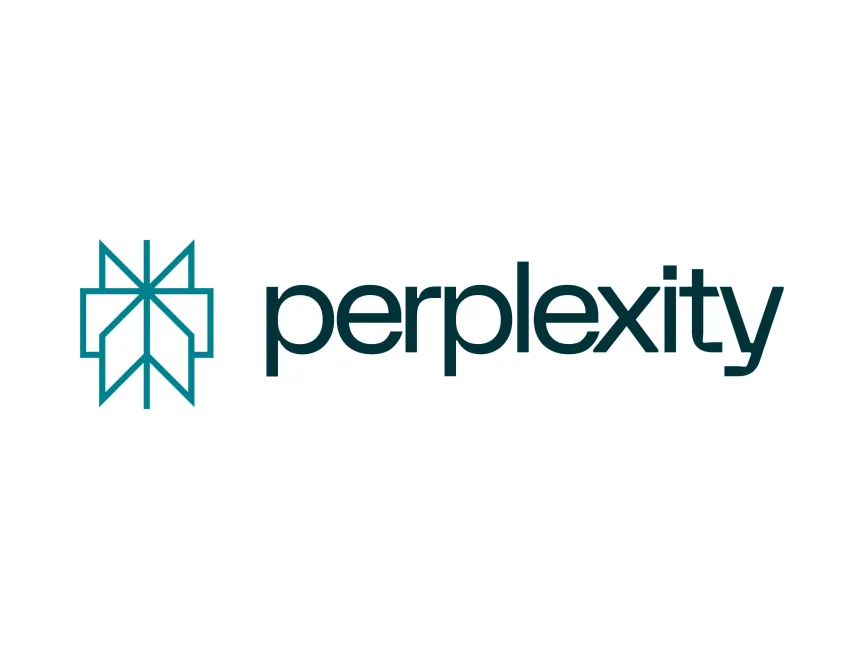 Perplexity.ai
Prompt:
Identifiziere und bewerte geeignete Heilbehelfe für Patient*innen mit Arthrose aus physiotherapeutischer Perspektive. 
Beurteile diese Behelfe nach den folgenden Kriterien: Anschaffungskosten (Preis), Funktionalität zur Schmerzlinderung und Bewegungsunterstützung, Verfügbarkeit auf dem Markt sowie Benutzerfreundlichkeit und Anpassungsfähigkeit an individuelle Bedürfnisse. 

Stelle die Ergebnisse in einer übersichtlichen tabellarischen Form dar, inklusive kurzer Beschreibungen und Quellenangaben mit links.